Модель «Учитель-тьютор- как инструмент в обучении старшеклассников  с ТМНР  »
Меньшикова Ольга Витальевна
Учитель  МБОУ «С(К)ОШ №72 г.Челябинска»
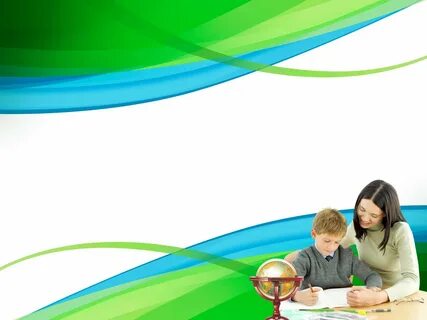 Тьютор (от англ. tutor) — это специалист, который организует условия для успешной интеграции учащегося с особенностями развития в образовательную и социальную среду школы
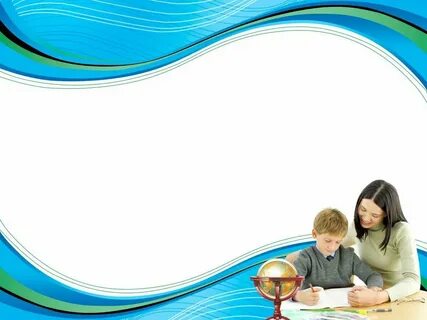 На уроке осуществляются  разные формы взаимодействия учителя и тьютора: а) индивидуальная помощь тьютора одному обучающемуся класса;б) индивидуальная помощь тьютора нескольким обучающимся класса; в) проведение тьютором части урока;г) при организации работы на уроке по подгруппам, работа тьютора с одной из подгрупп; д) помощь тьютора всем детям при реализации какого-либо проекта на урокее) взаимодействие в процессе адаптации и социализации ребенка в группе сверстников.
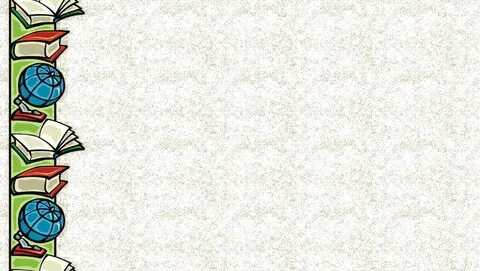 Взаимодействие учителя и тьютора в процессе обучения осуществляется и в методическом плане: – разработка СИПР – постановка цели и конкретных задач в организации помощи ребенку при освоении им образовательной программы; – решение вопросов о способе и средствах подачи и закрепления нового материала с учетом особенностей познавательной деятельности конкретного ребенка или группы детей, составление и оформление индивидуальных карточек с заданиями; – планирование системы уроков,– совместное решение вопросов преподавания и оценки успешности учебной деятельности «особых» детей в классах– помощь учителю в оформлении методических пособий и др.
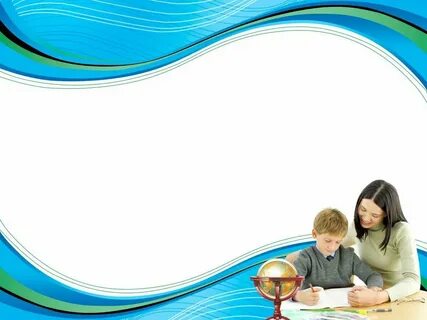 Одна из основных форм взаимодействия учителя и тьютора в процессе обучения – индивидуальная помощь «особому ребенку», т.е. тому, кому тьютор помогает на данном уроке.
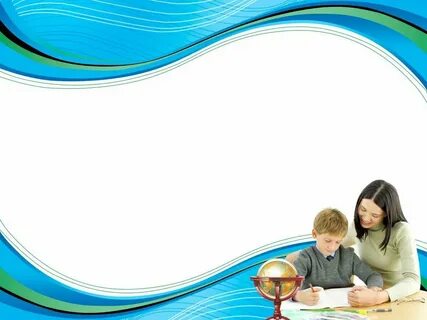 Специфика социализации обучающихся данной категории детей обусловлена целым рядом характеристик: - снижением мотивации к деятельности и затруднениями при формировании автоматизмов, - сниженной социальной активностью и рефлексивностью, - не  могут применять в повседневной жизни знания, получаемые на отдельных предметах
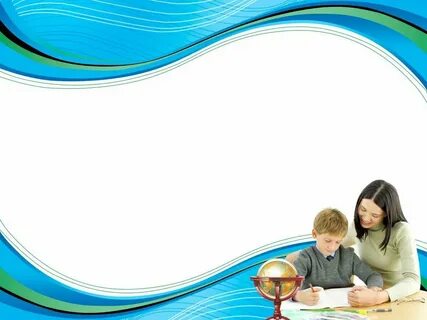 Внешние факторы, затрудняющие социализацию обучающихся с ТМНР: -ограниченность социального опыта, вызванную искусственной изоляцией в пределах семьи, -неготовность общества принимать лиц с ОВЗ.
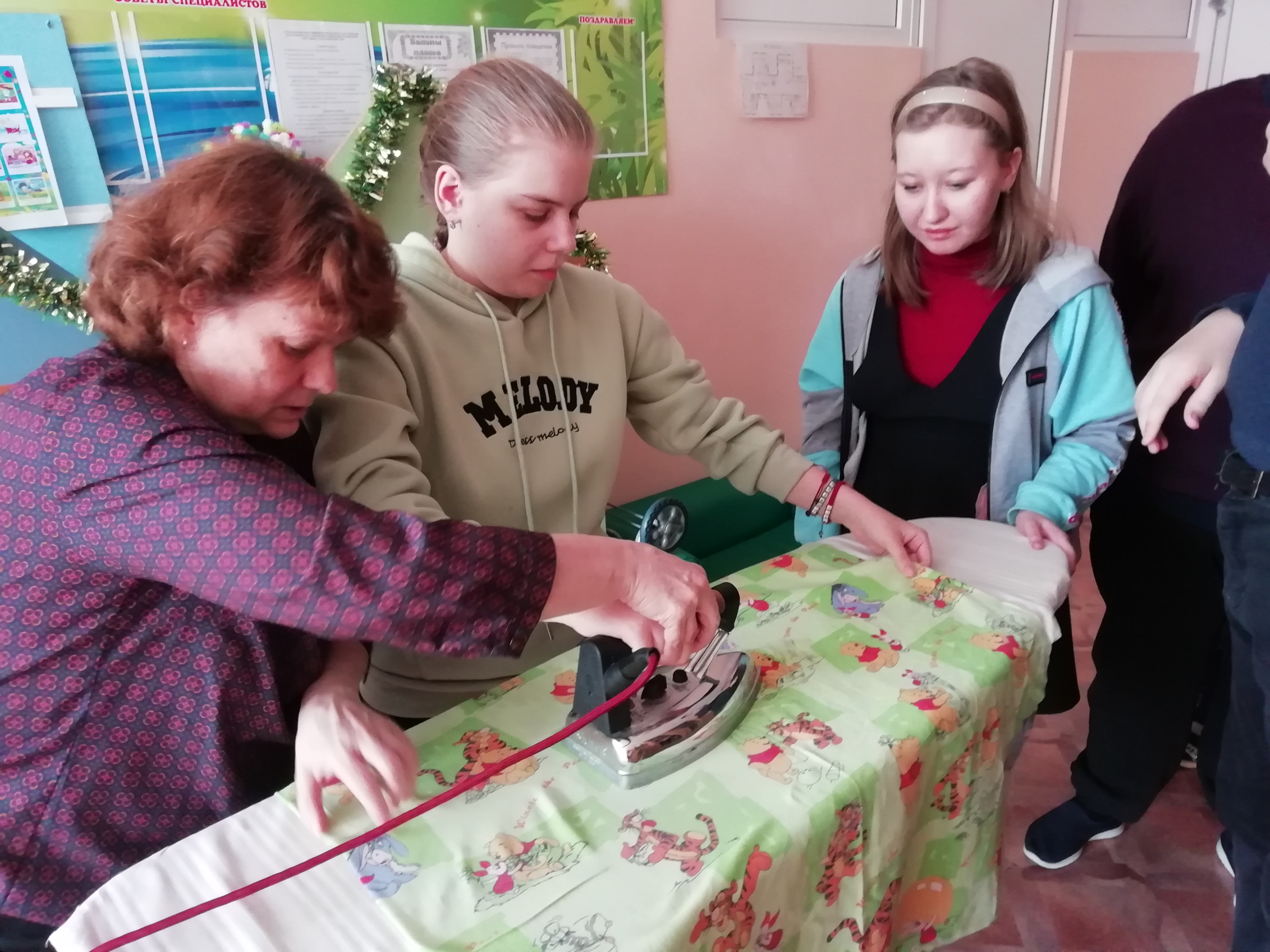 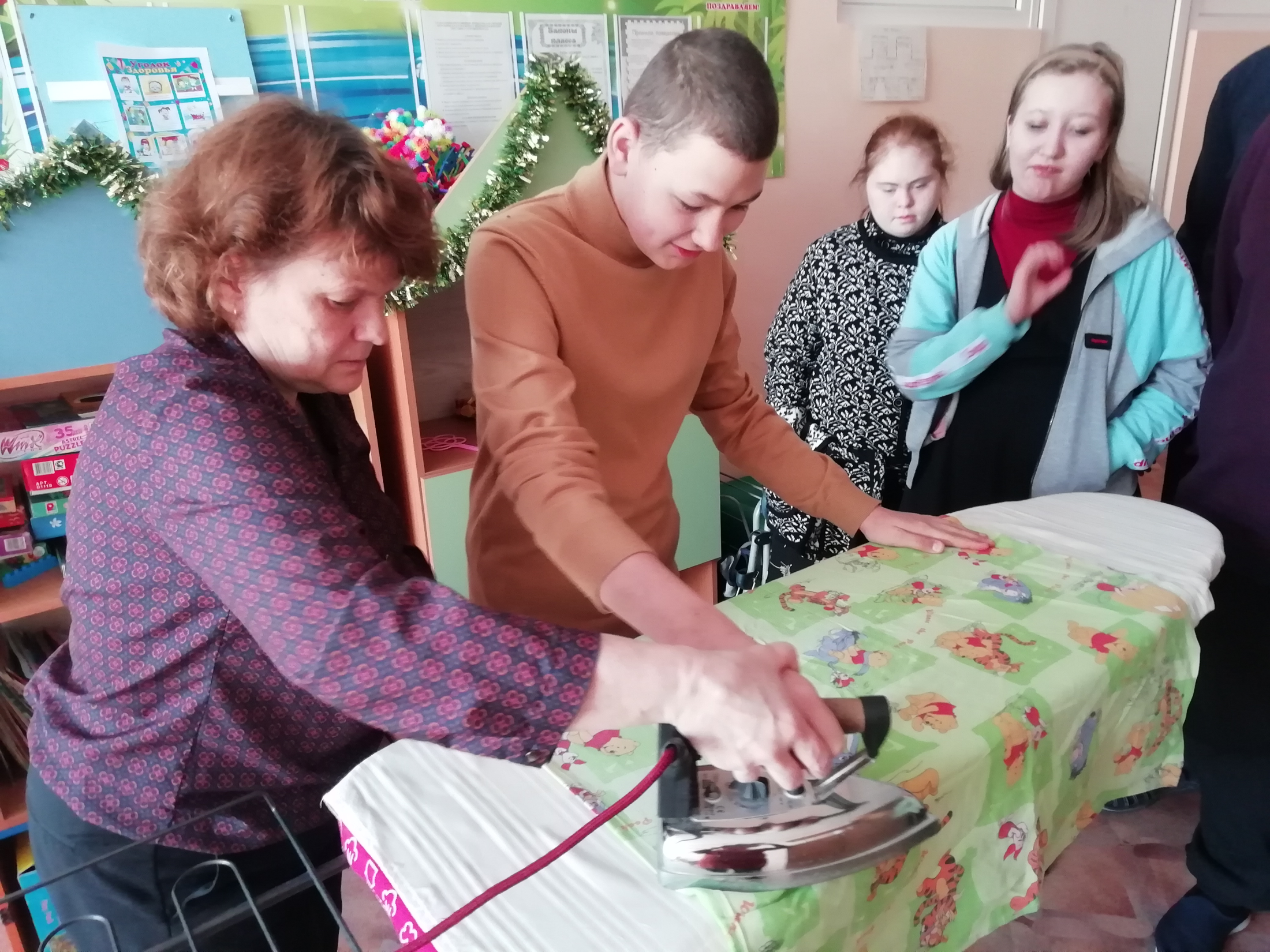 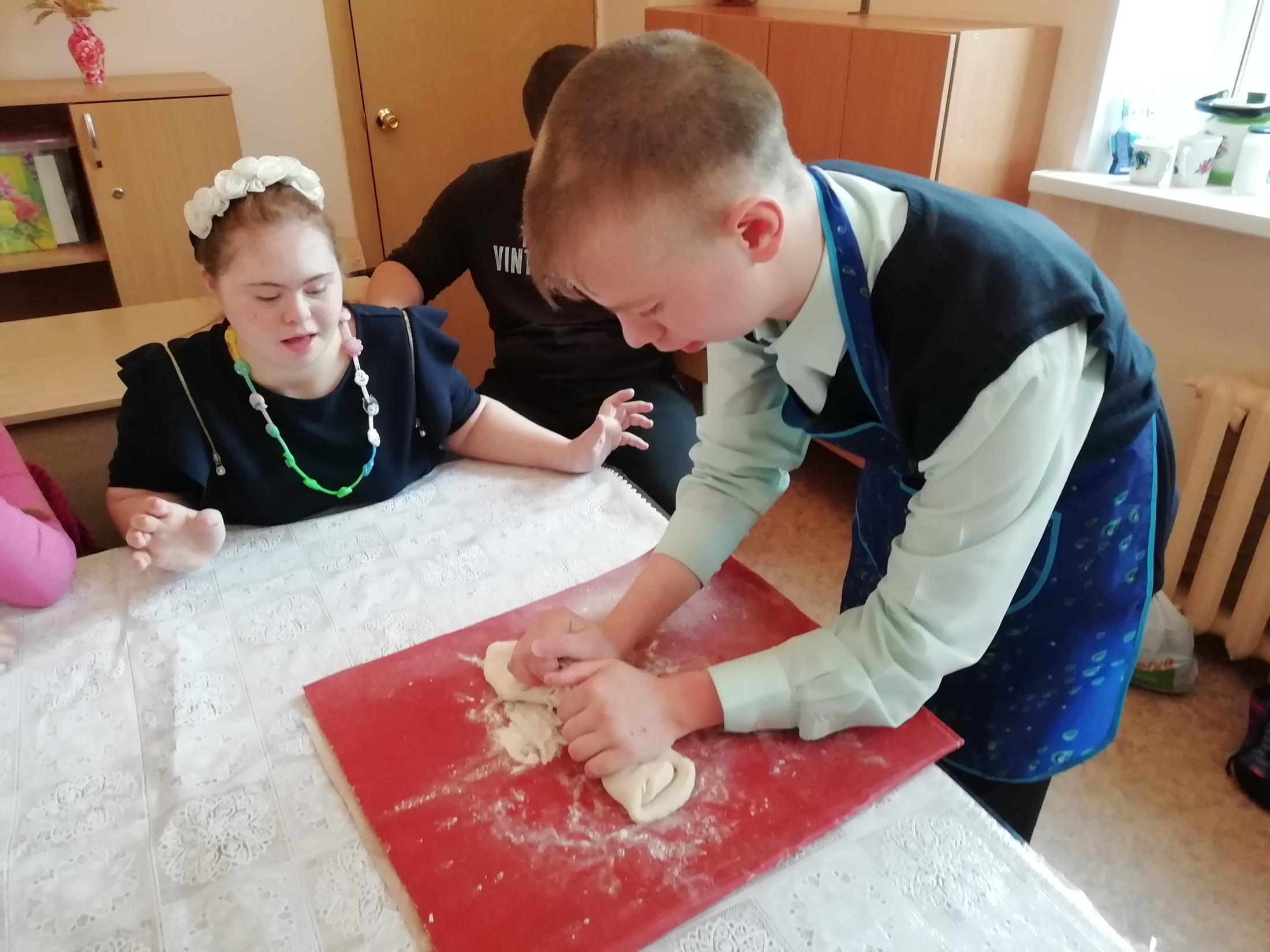 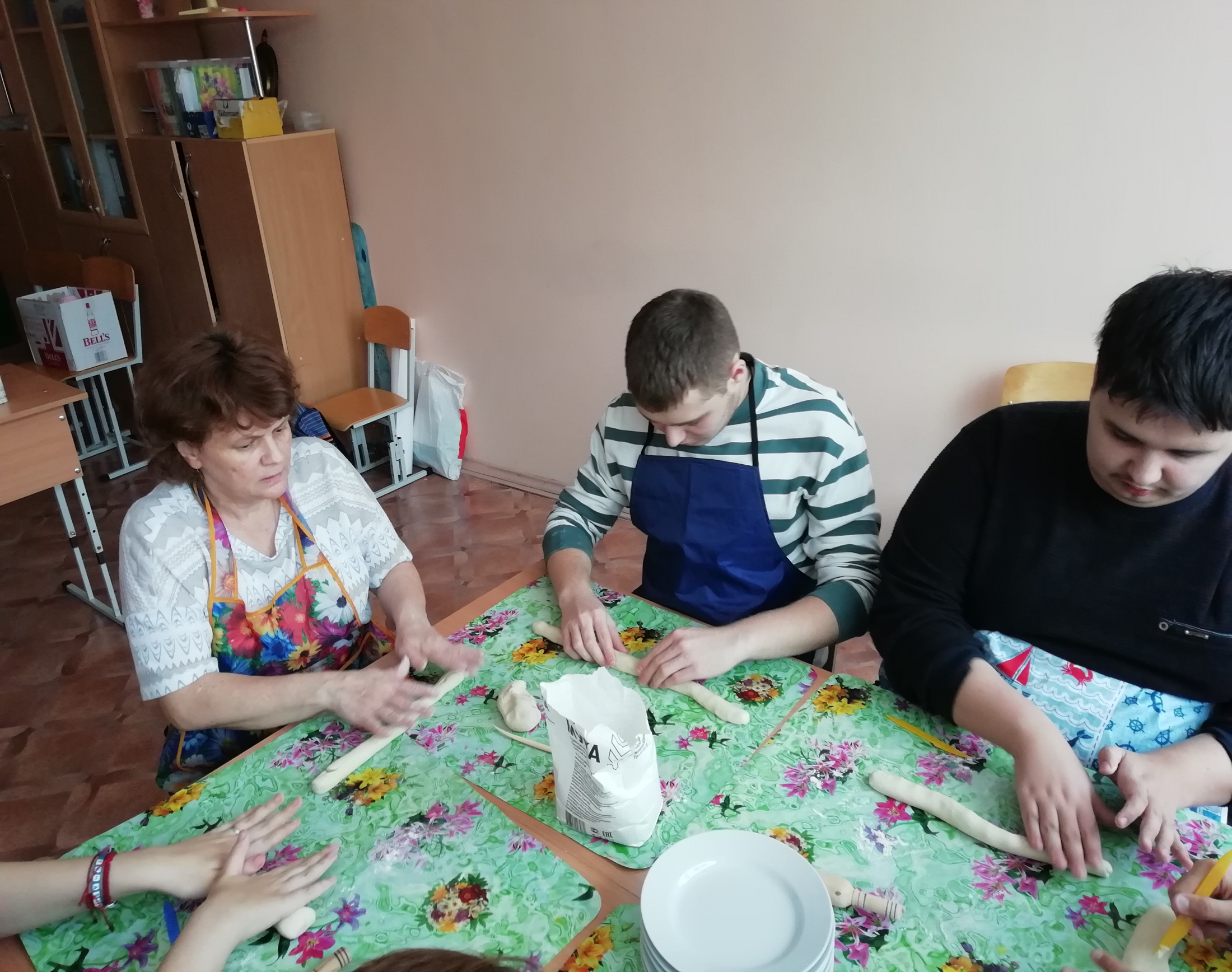 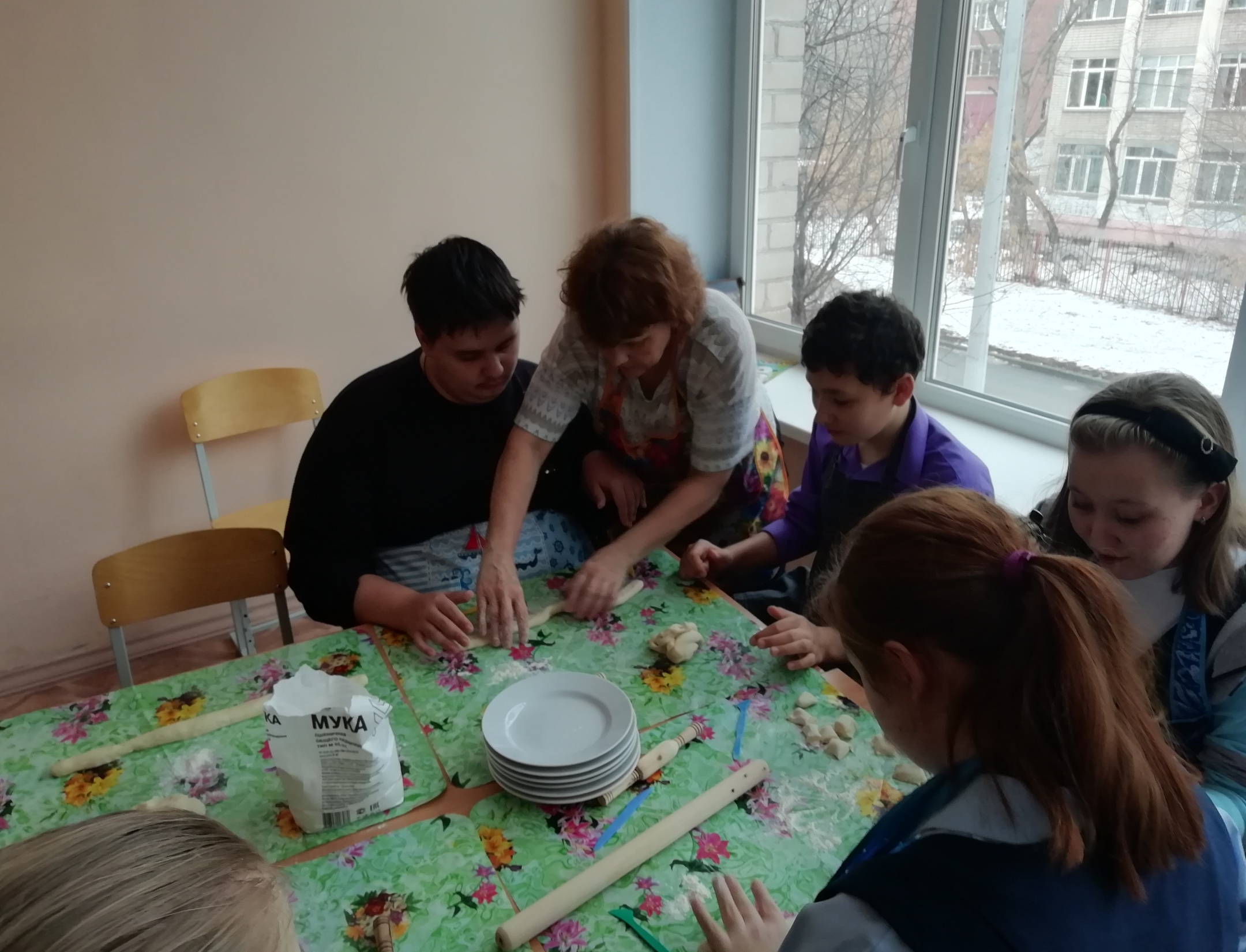 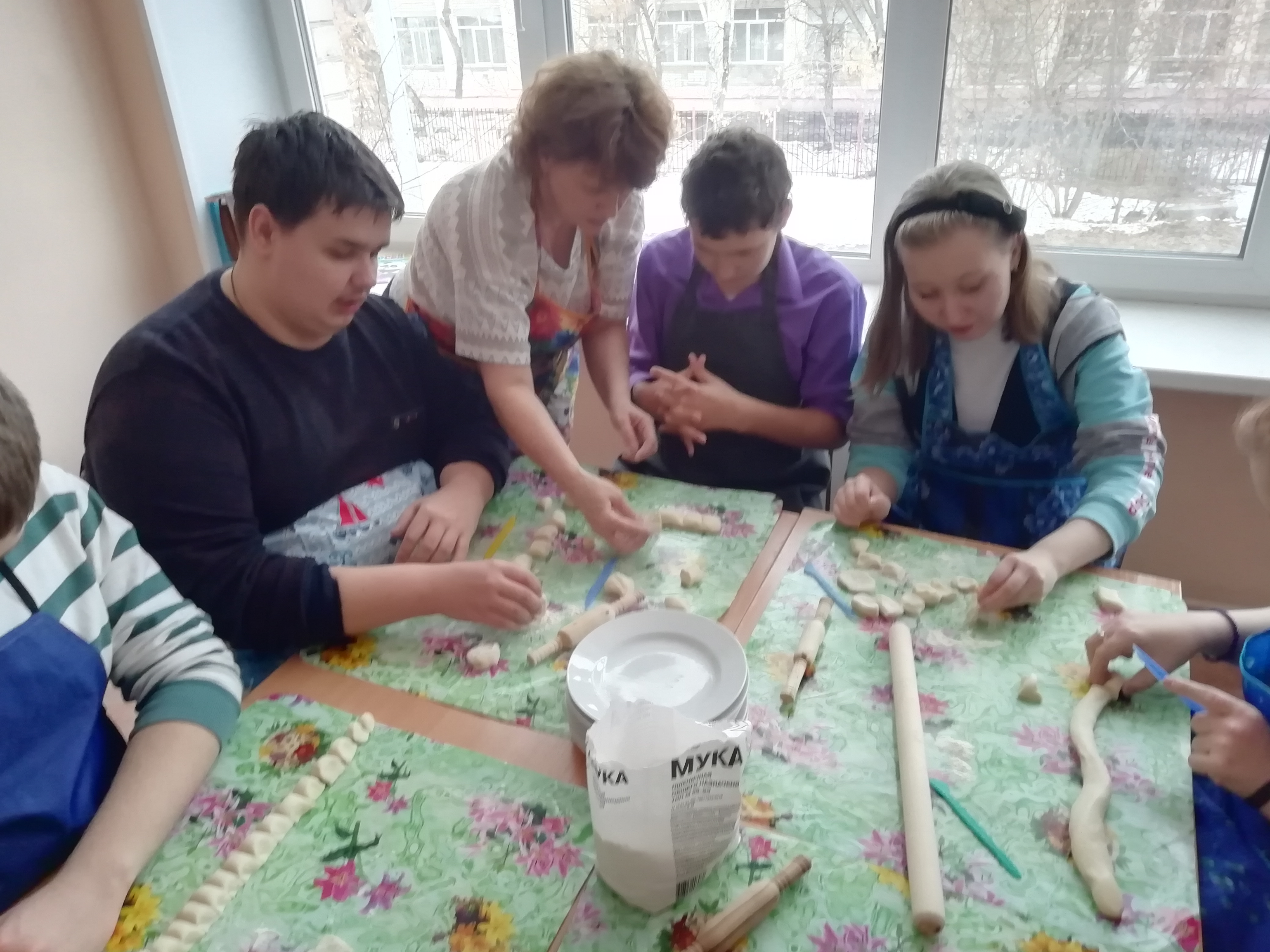 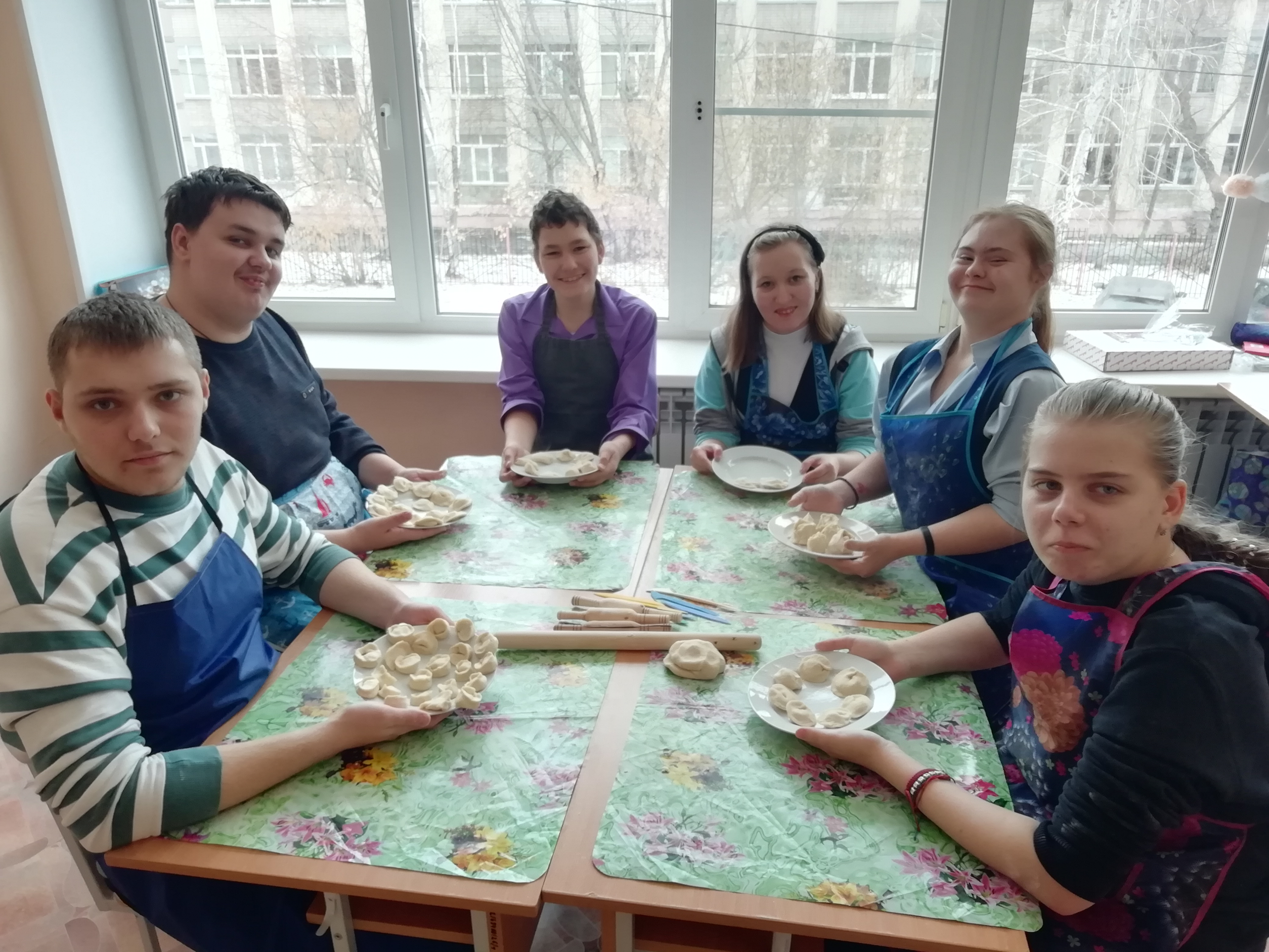 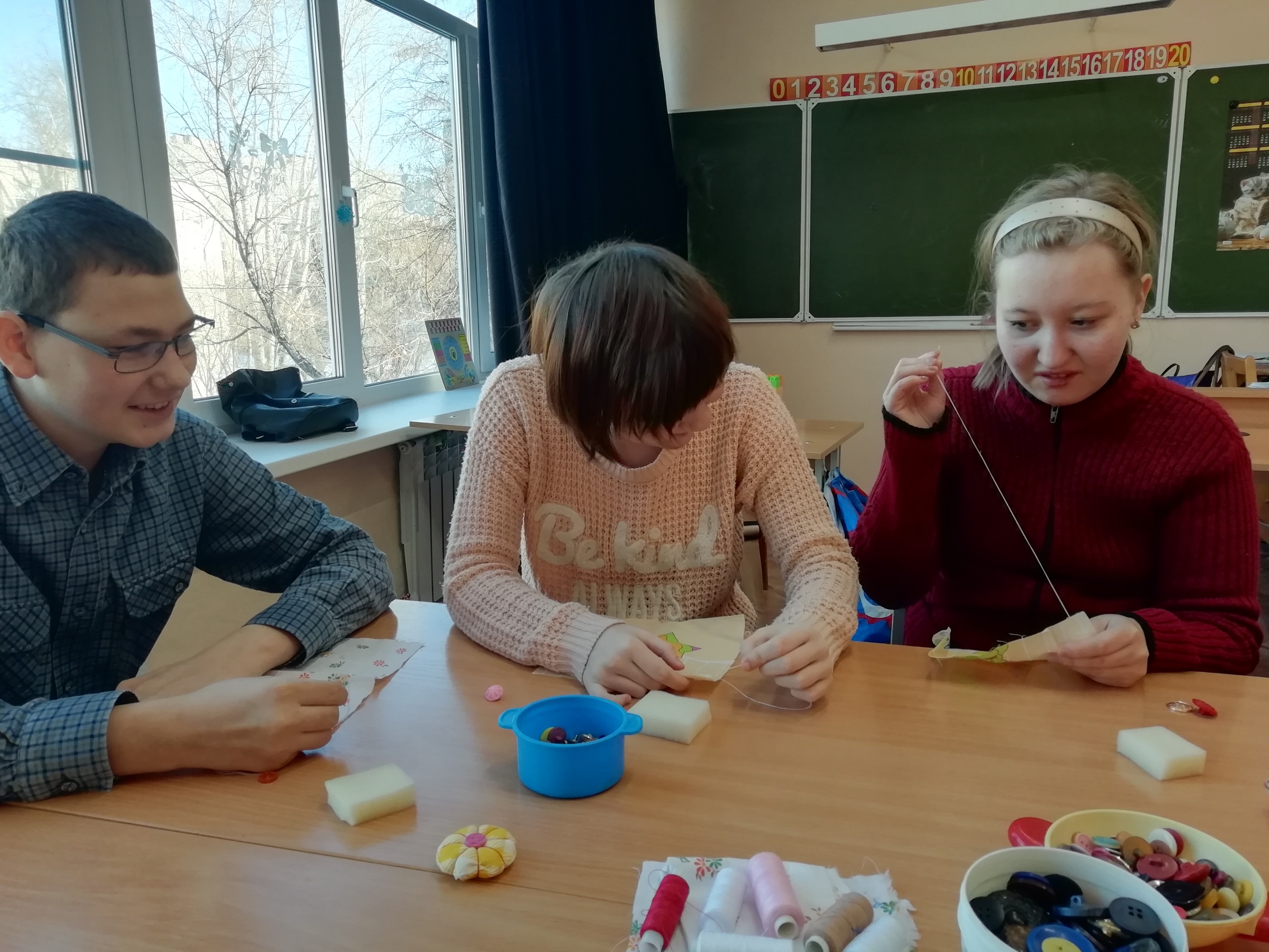 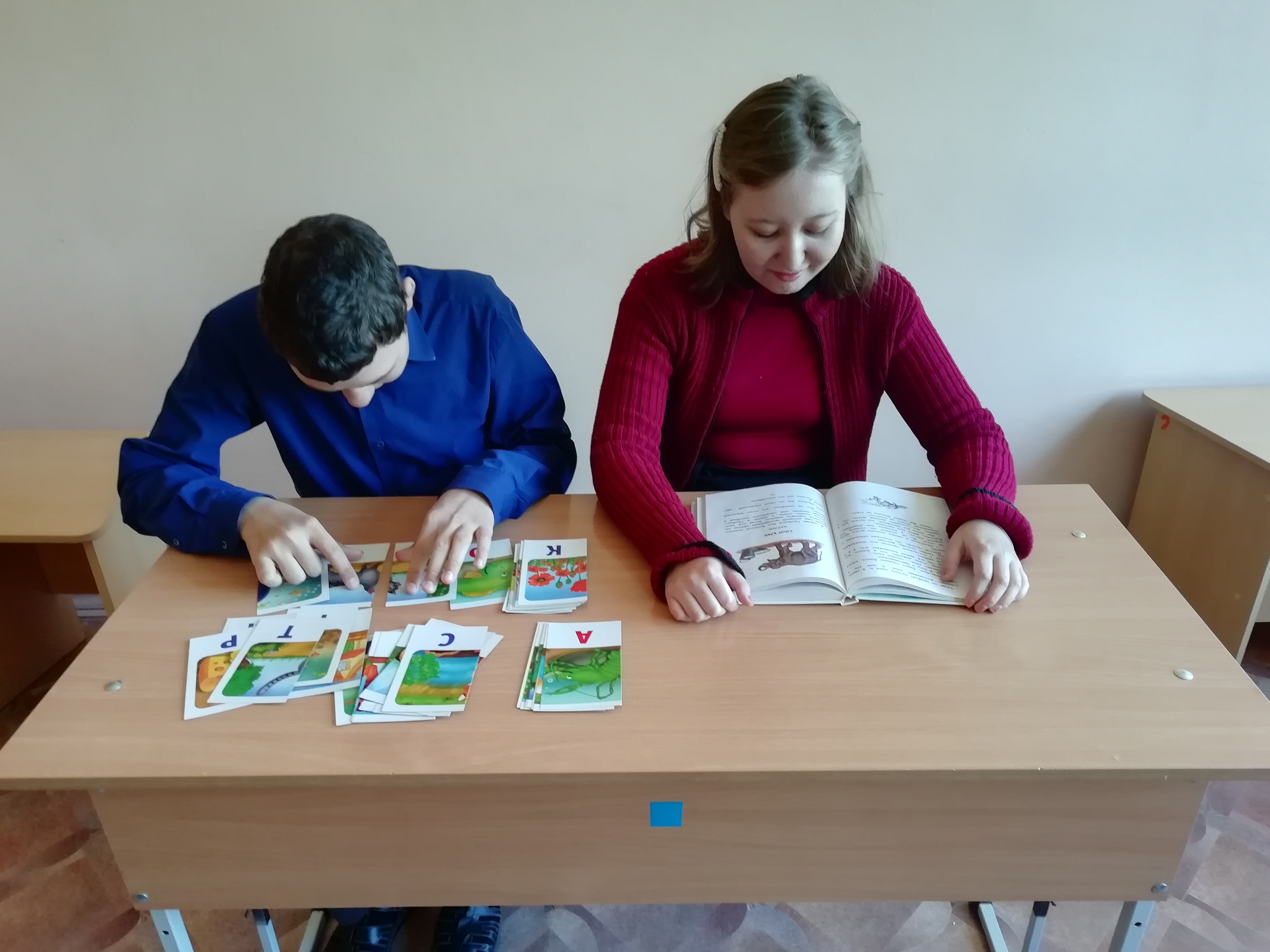 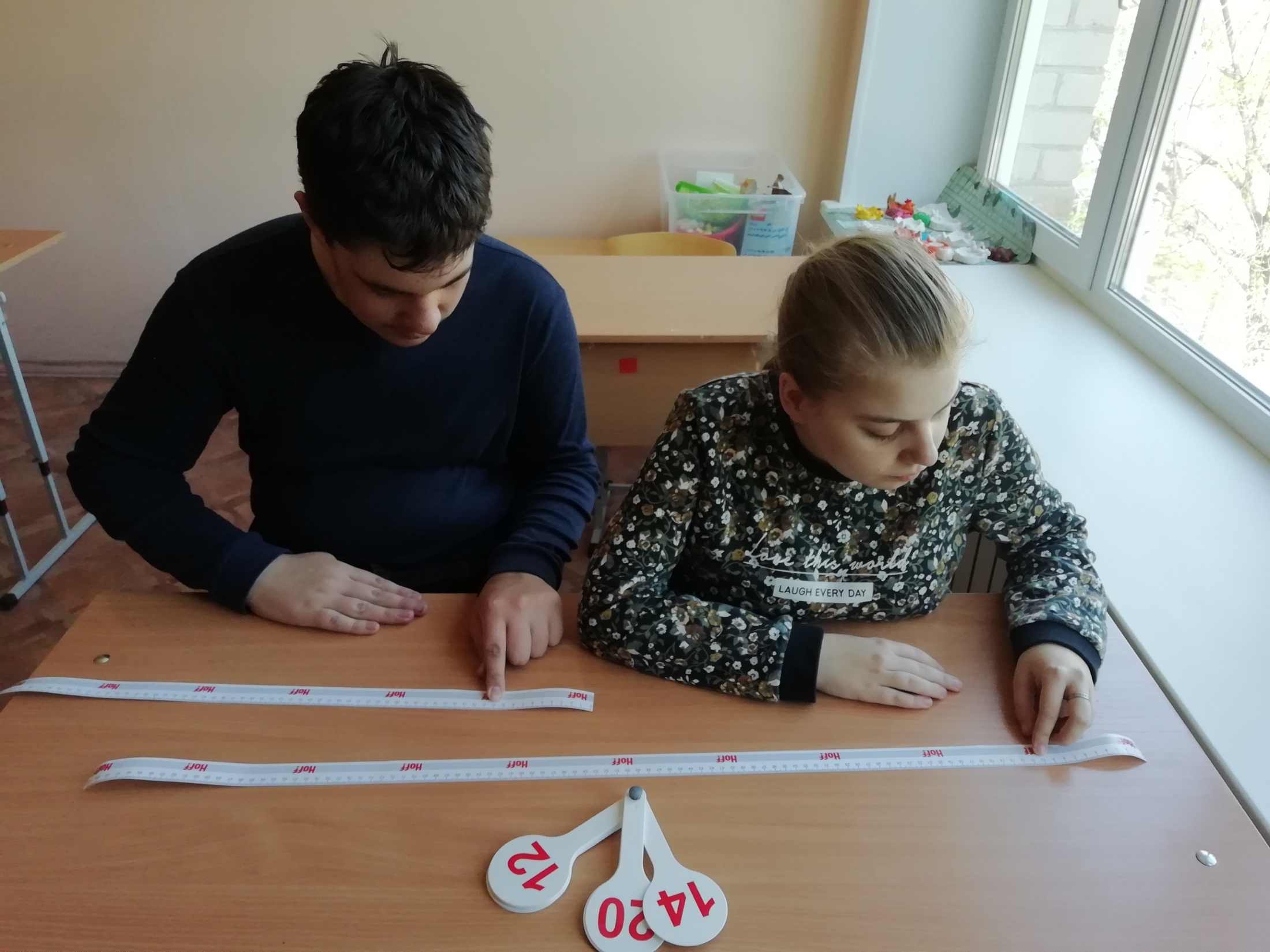 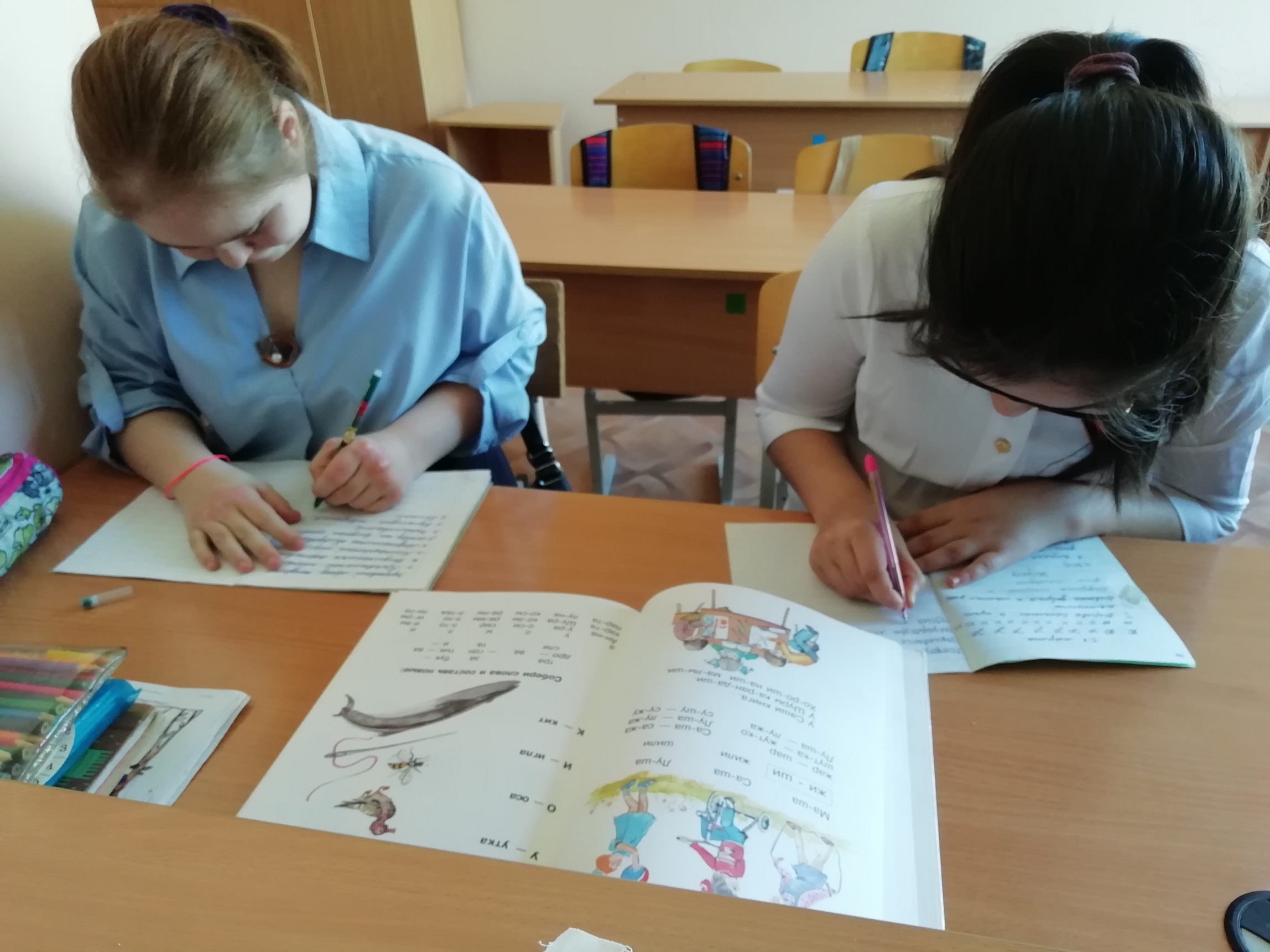 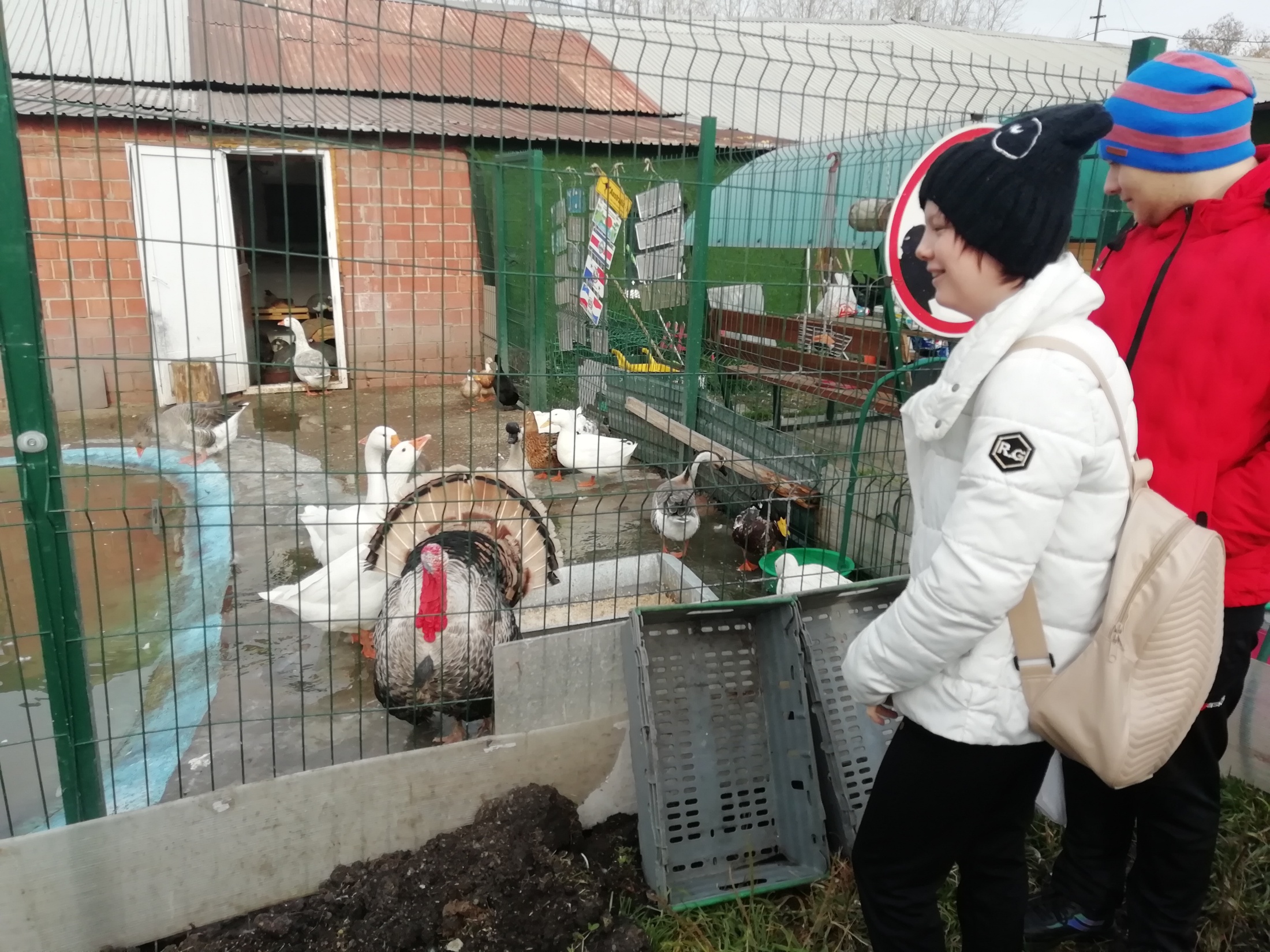 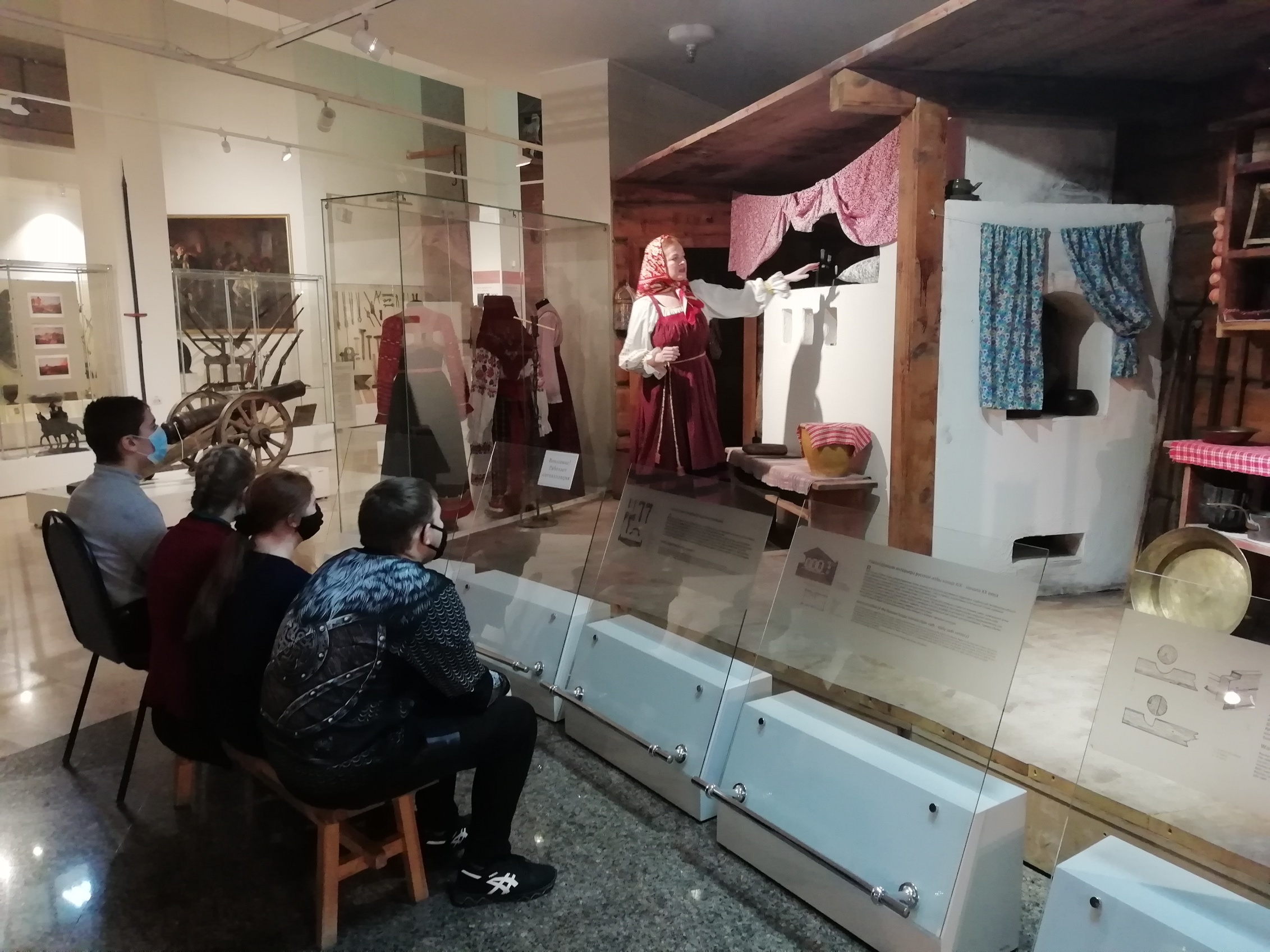 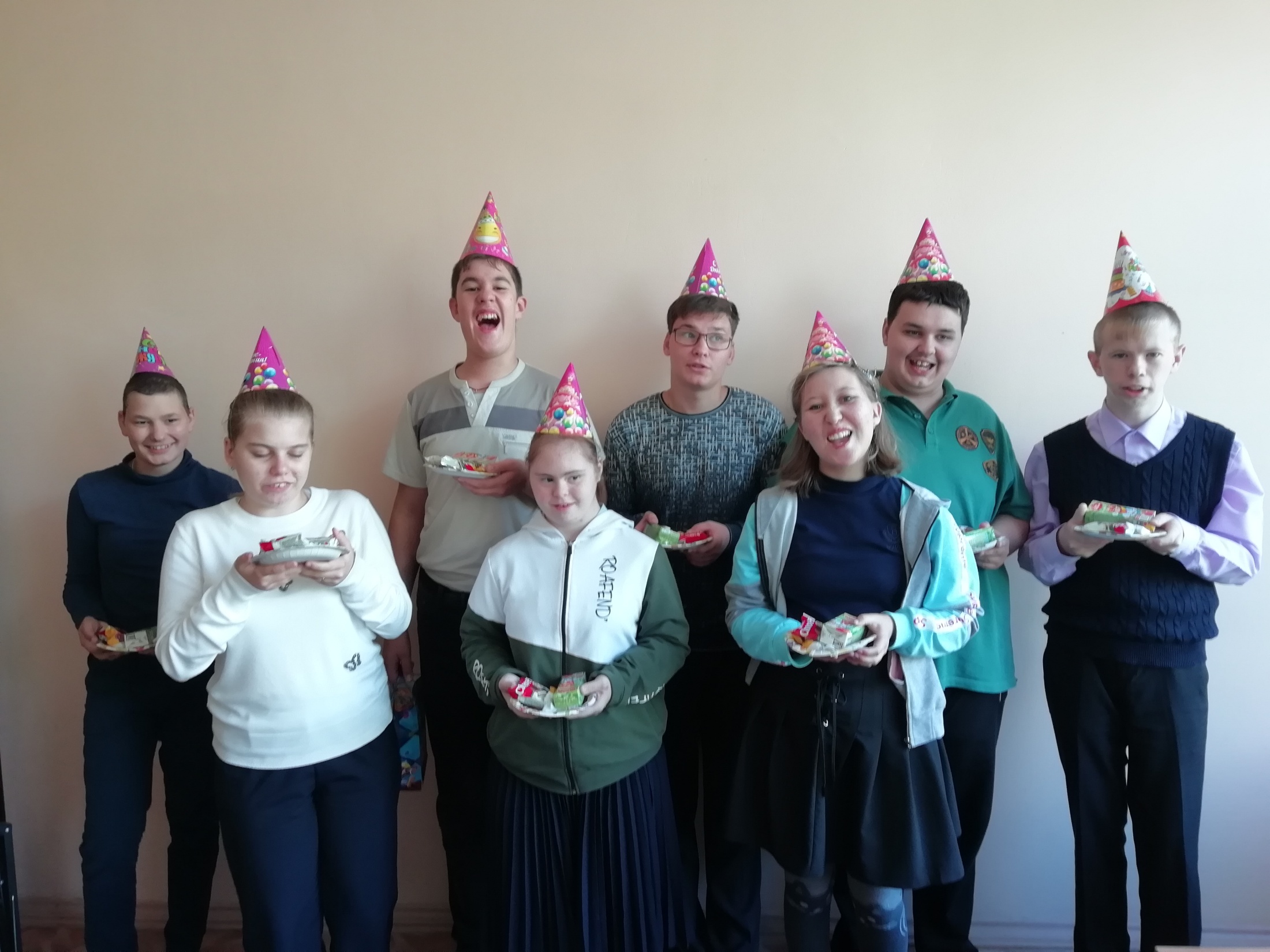 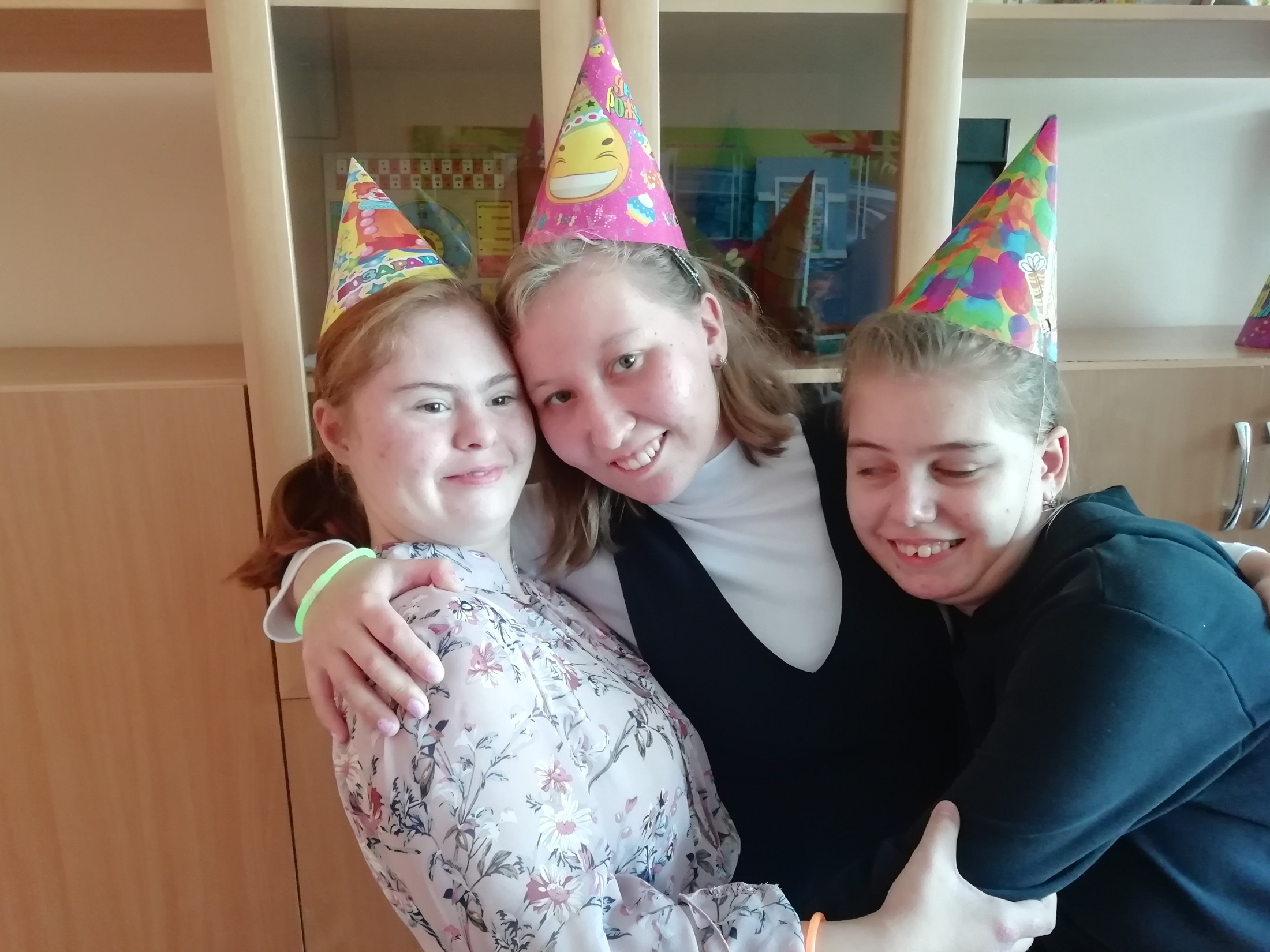 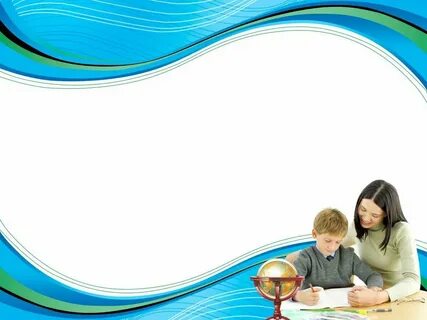 Модель «учитель-тьютор» реализуемая в нашей школе позволяет в полной мере реализовывать индивидуальный подход и повышать эффективность образовательного процесса.
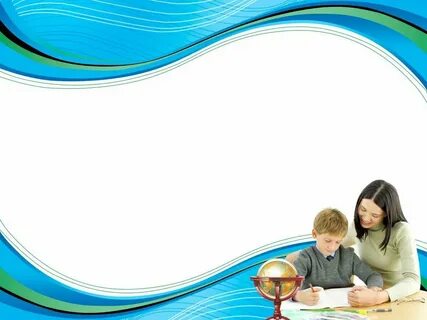 Учитель и тьютор - равноценные, взаимозаменяемые, дополняющие друг друга, равные в своих правах и обязанностях специалисты.
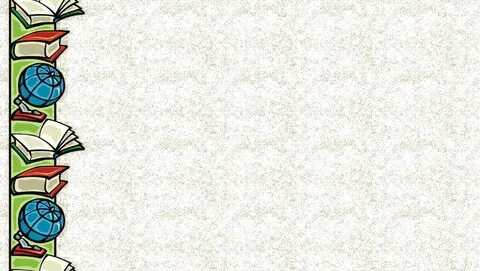 Спасибо за внимание!